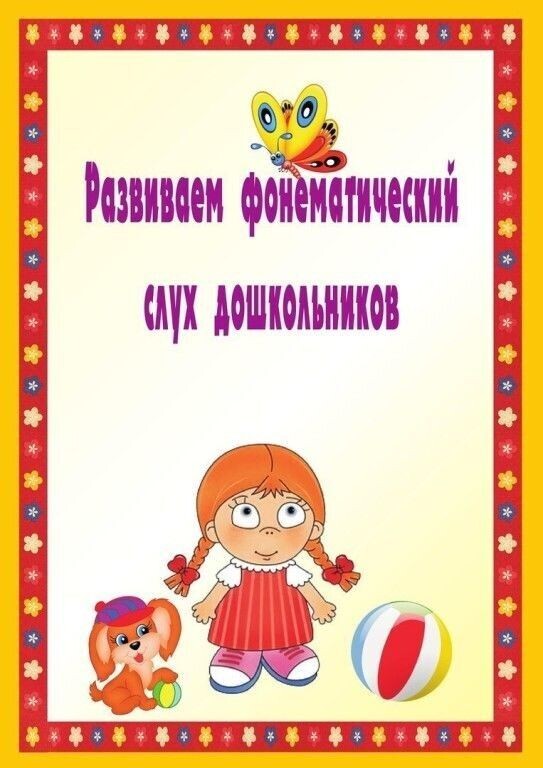 Воспитатель: 
Петрова Н.В.
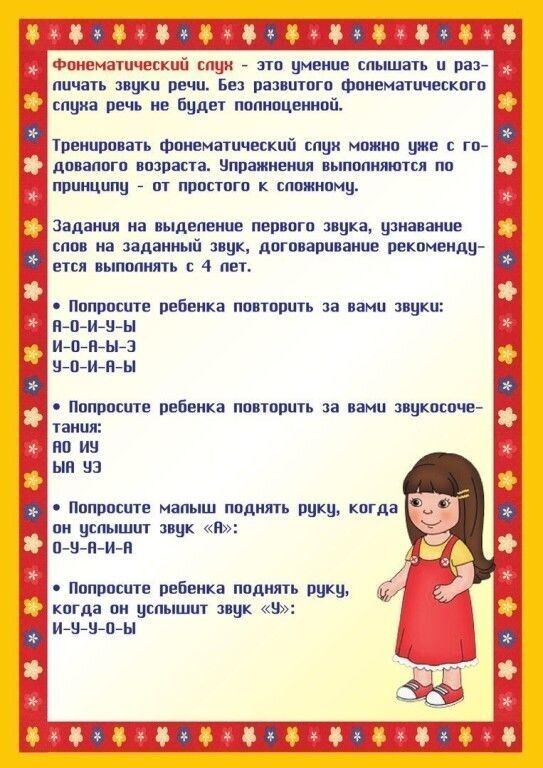 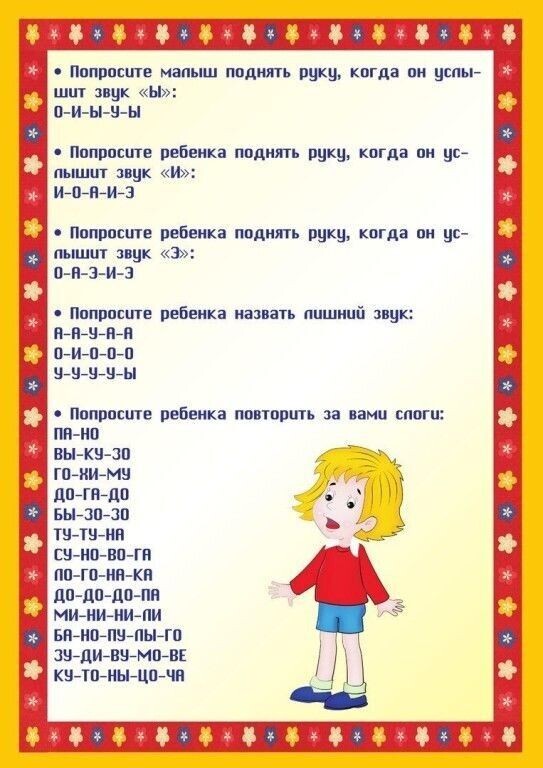 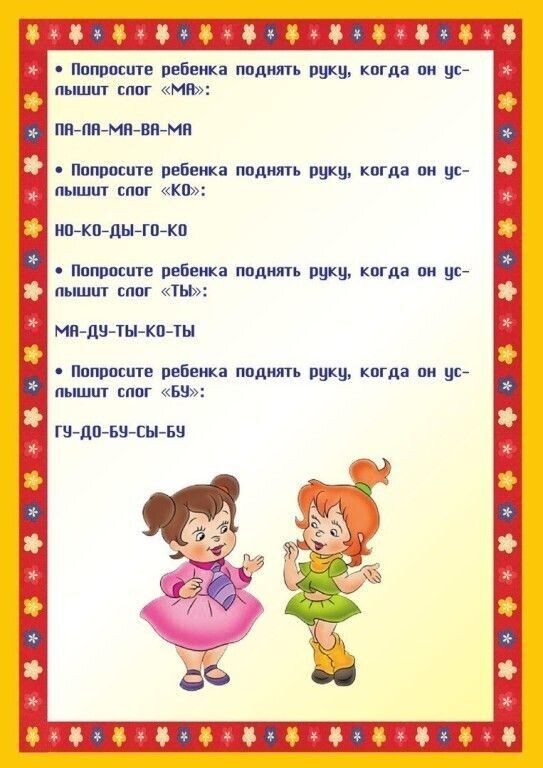 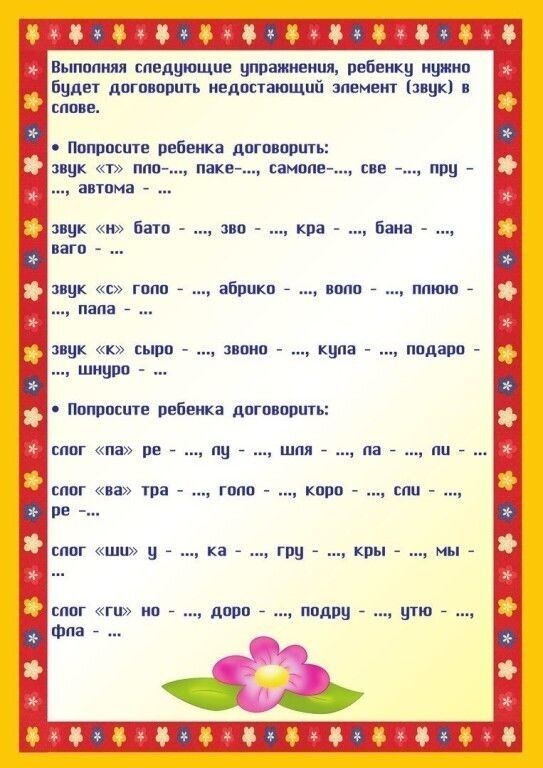 на какой зкук начинаются слова?
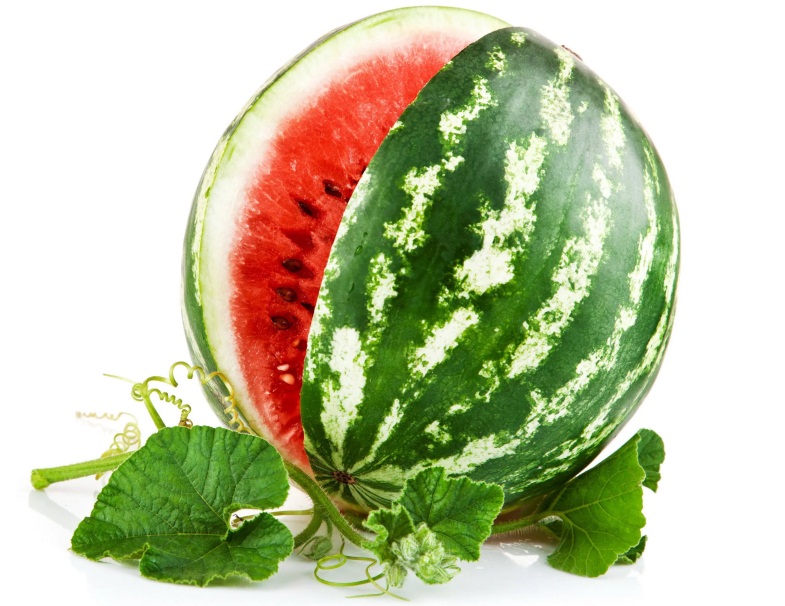 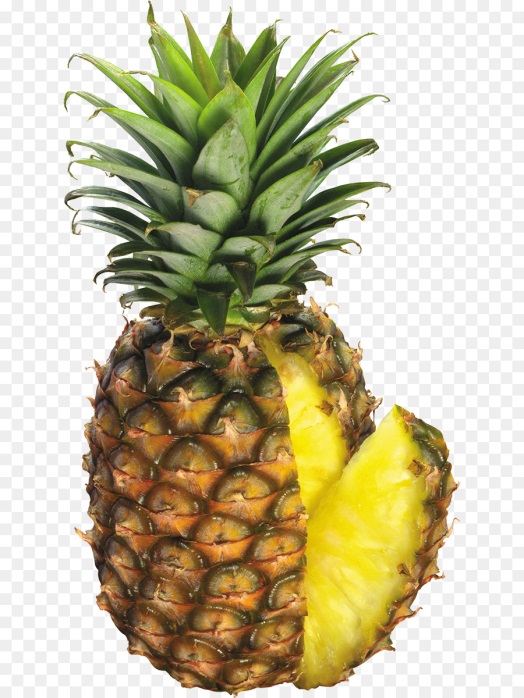 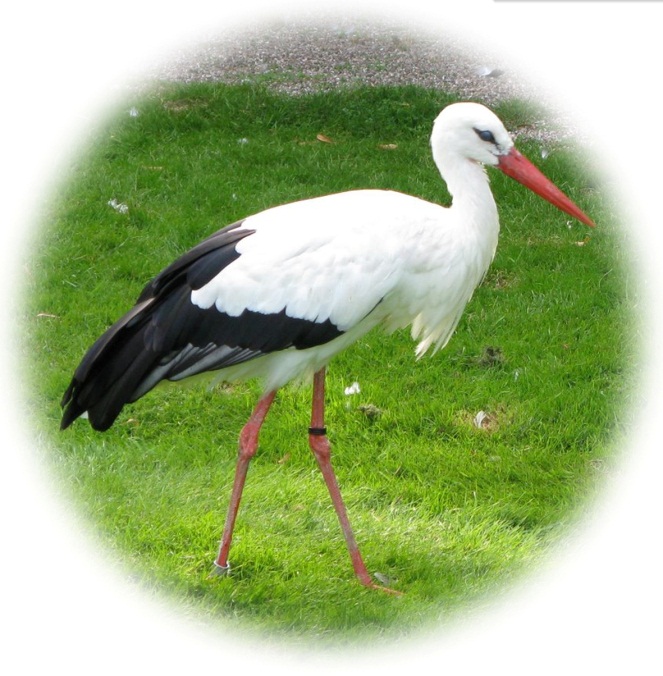 А
На какой звук начинаются слова
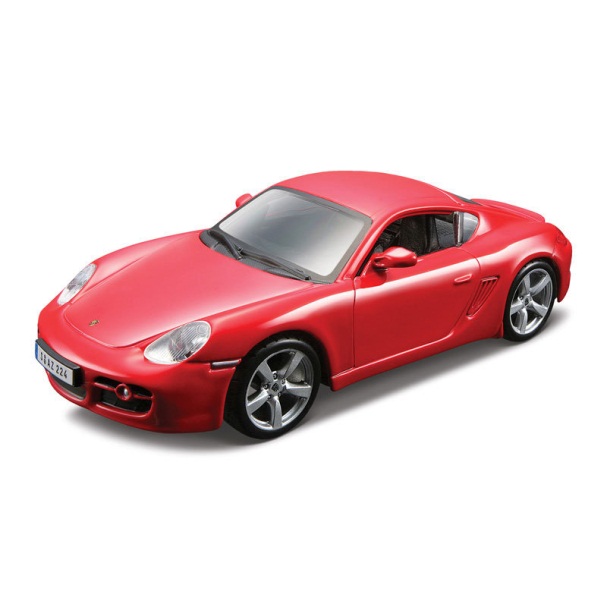 М
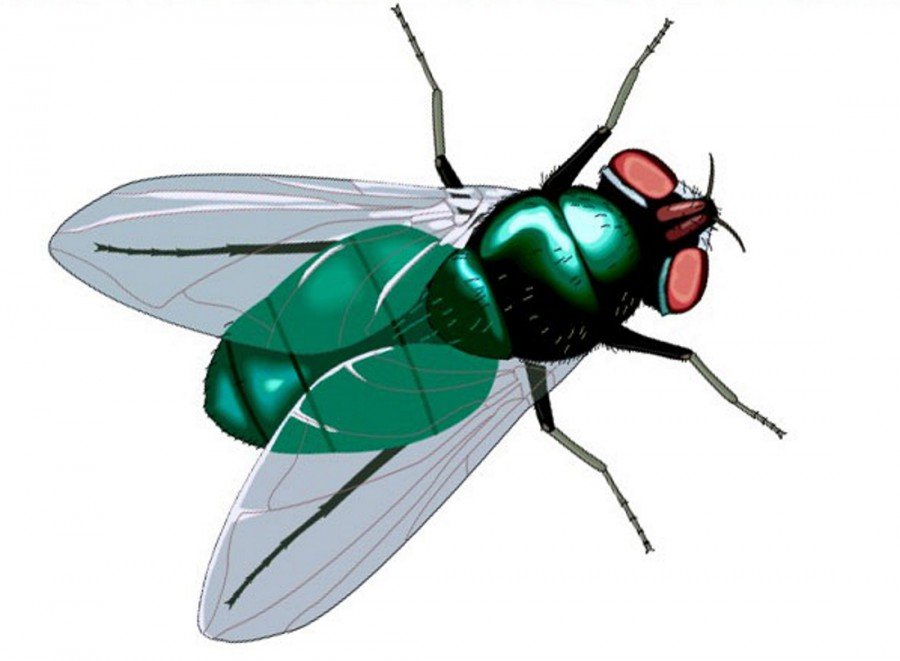 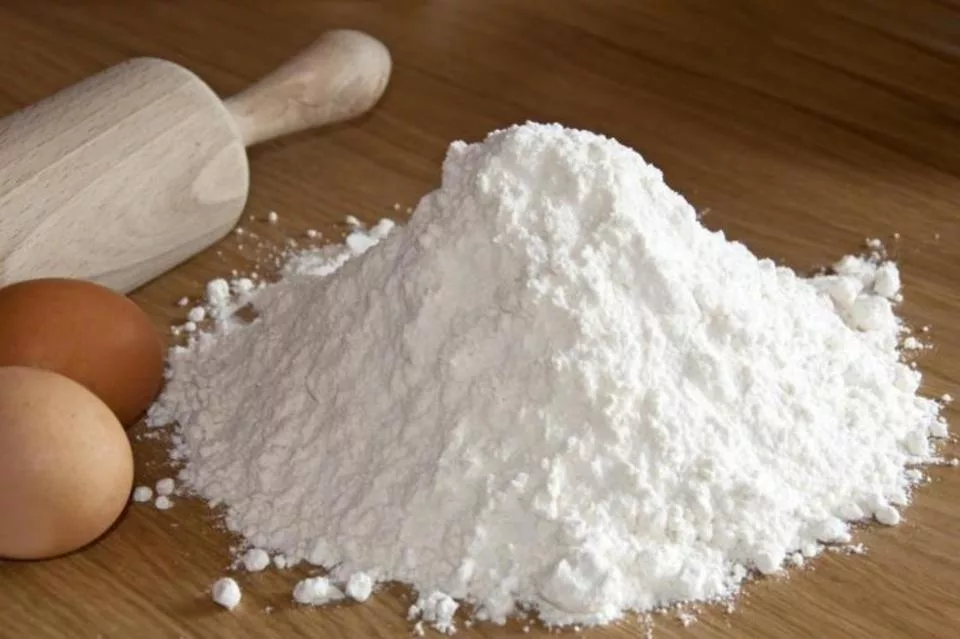 На какой звук начинаются слова?
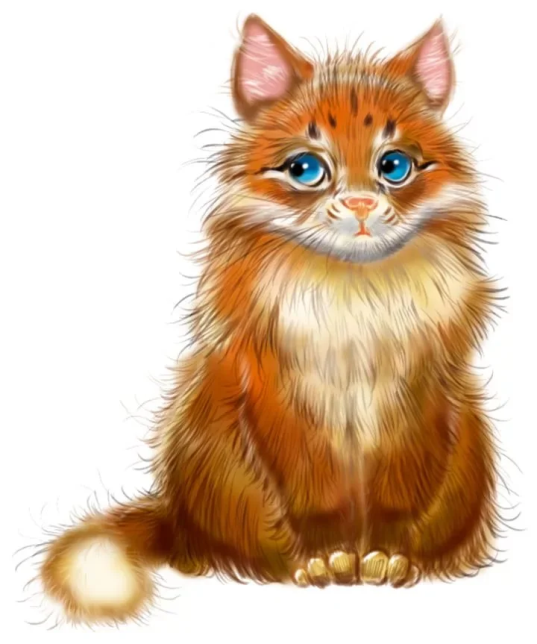 К
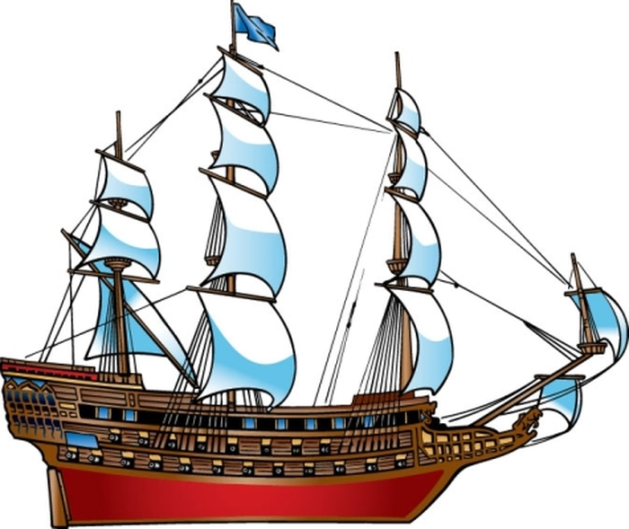 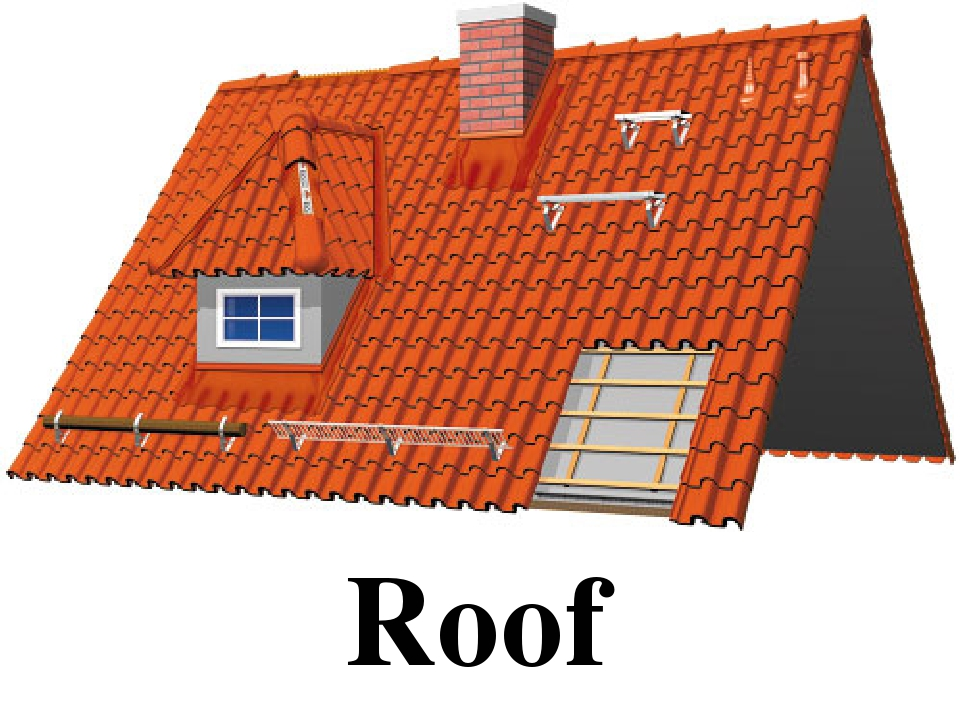 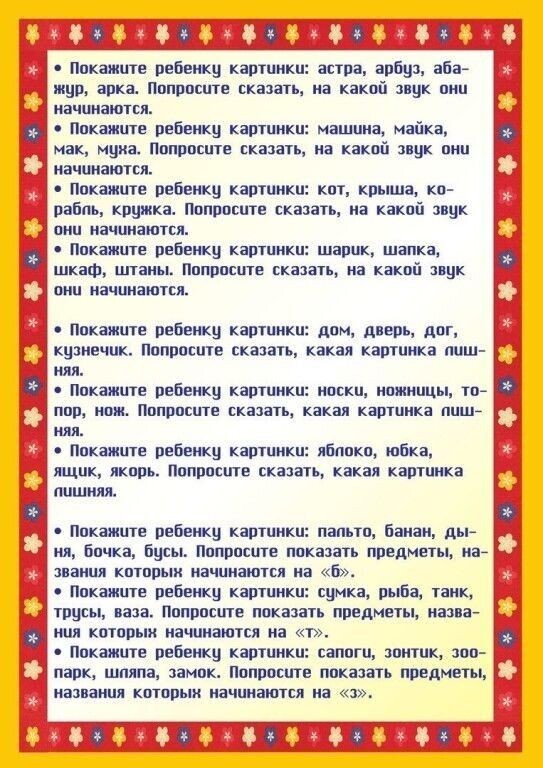 Назови последний звук
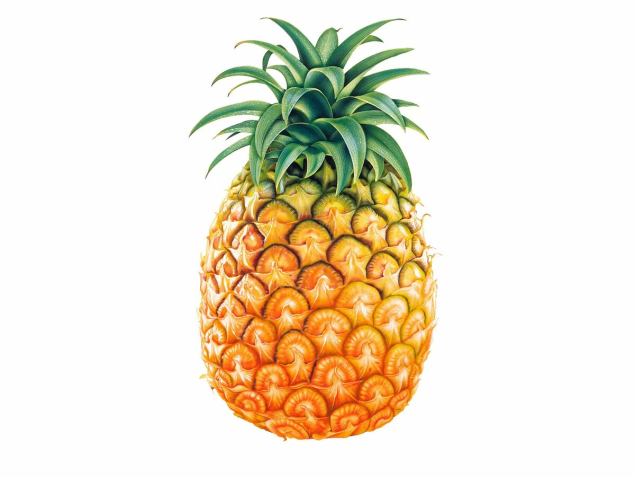 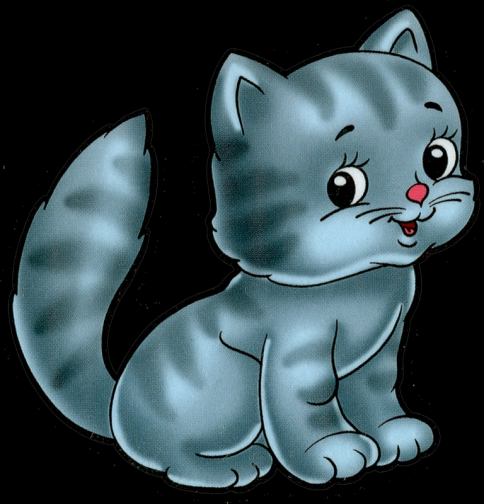 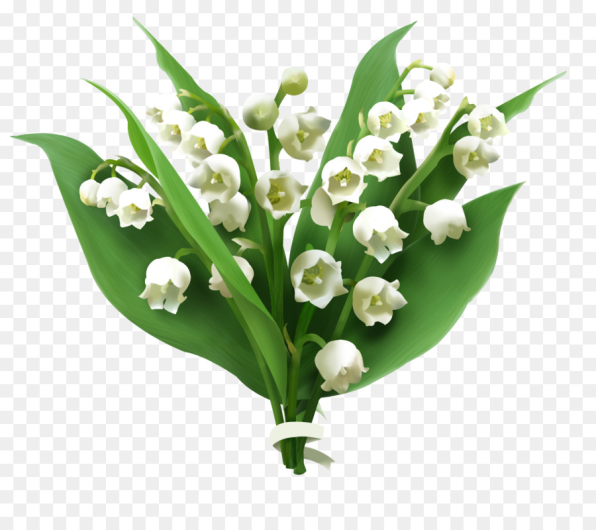 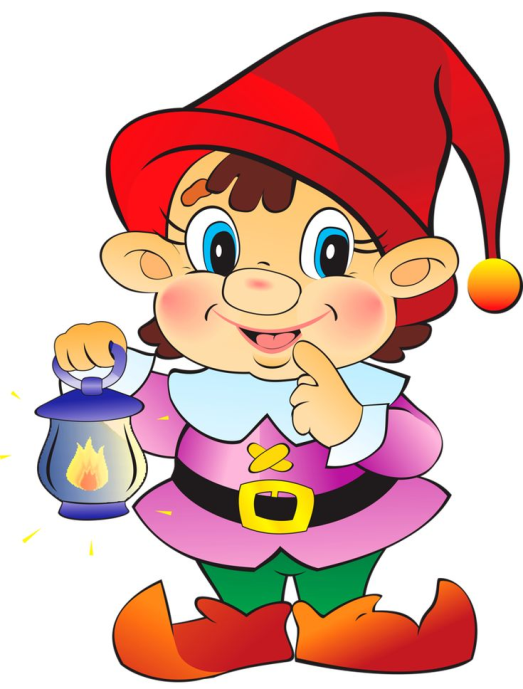 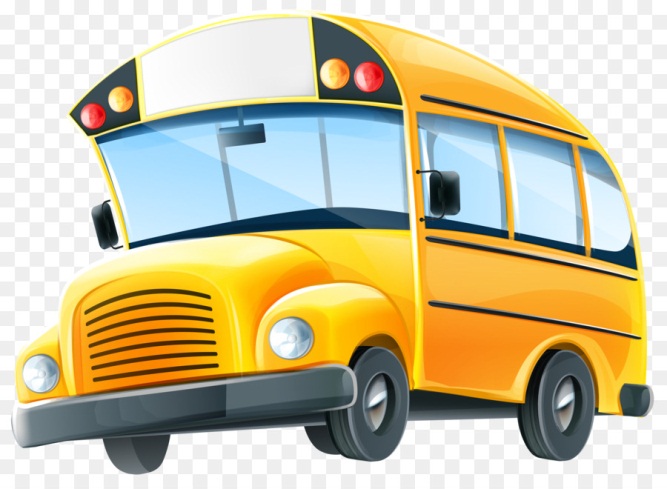